THE BEST PLACE FOR HOLIDAYS 
–
 MASURIAN  LAKE  DISTRICT
Paweł Pokorski  kl. 2D
Masuria
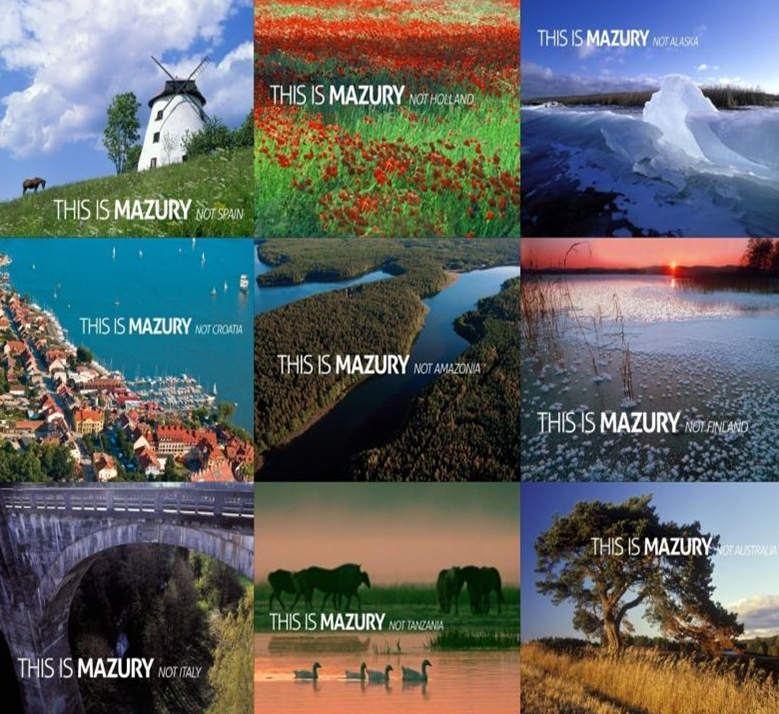 Masuria
Geographical region in nothern-eastern Poland. 
Landscape of the region was shaped by the last ice age - about 14 000-15 000 years ago.
In the early Middle Ages most of the area covered with wild, primeval forest.
There are about 2000 lakes.
ATTRACTIONS
Nature
Here has created a local variety called Masurian pine.
The most diverse is the habitat of birds: heron, cormorant, grebe, many species of ducks, swans and cranes, eagle, osprey, lesser spotted eagle.
Mammals:  beavers, moose, deer, wolves, foxes, pine martens, badgers
Reptiles: turtle, lizard, grass snake, adder.
Amphibians: newts, frogs, toads , toads lowland
Invertebrates: swallowtail, Cerambyx cerdo
There is also a lot of relicts – the species, which hasn’t evolved : firmoss, woolly delicate, crowberry, bagnica peat, sedge
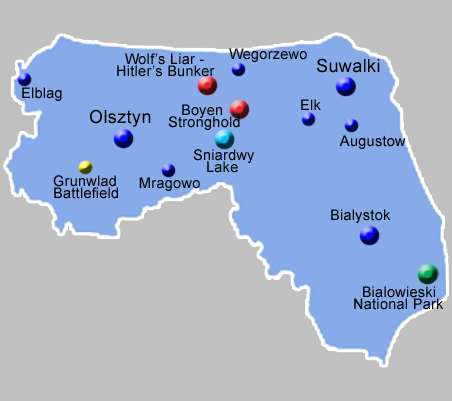 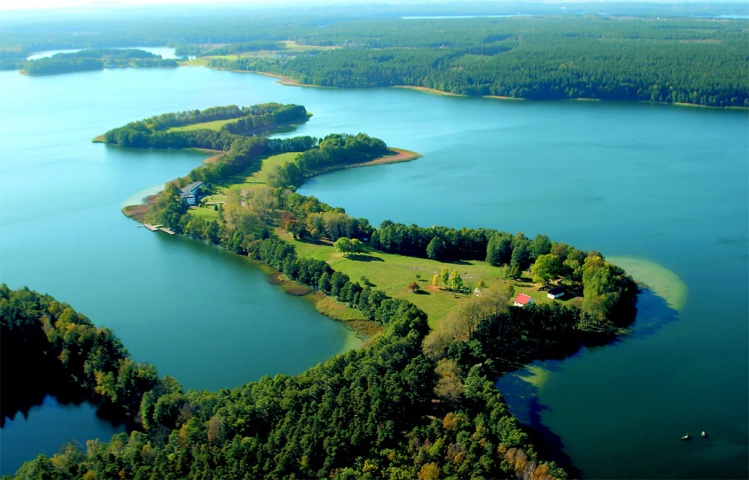 Map of North-East Poland
Thank you for 
your attention 
Paweł Pokorski